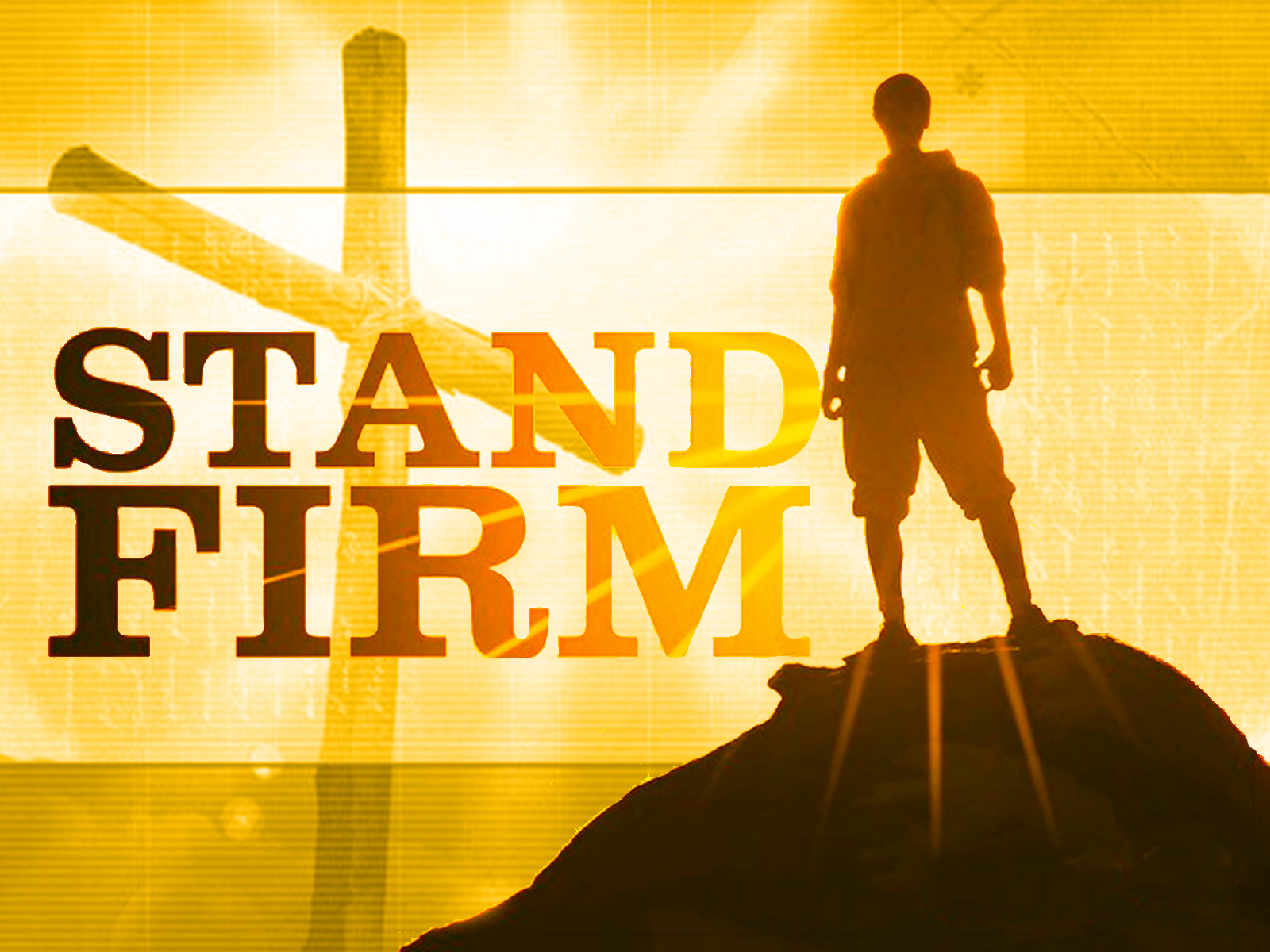 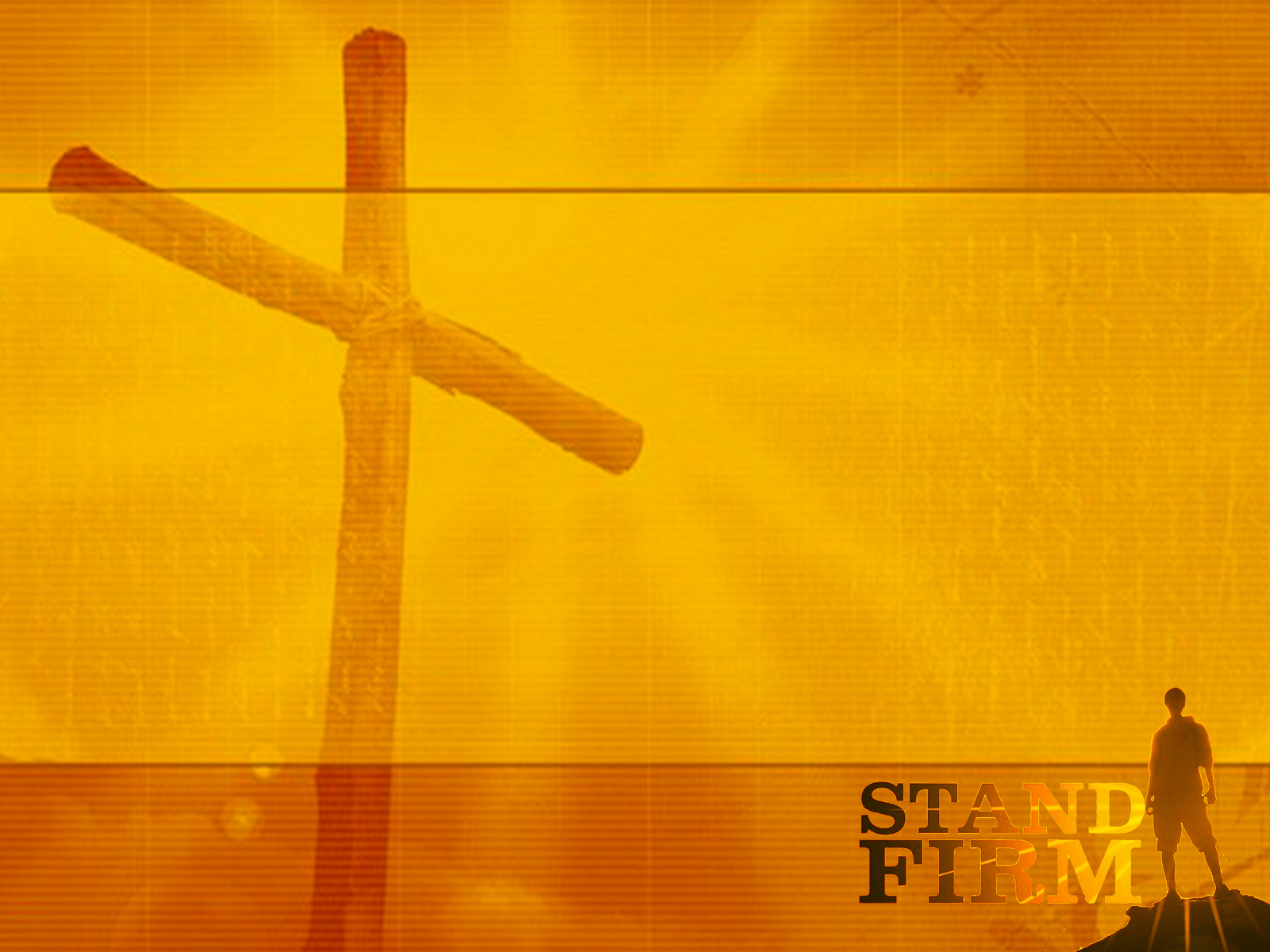 I. Why Must We Stand Firm? 
(Ephesians 6:11)
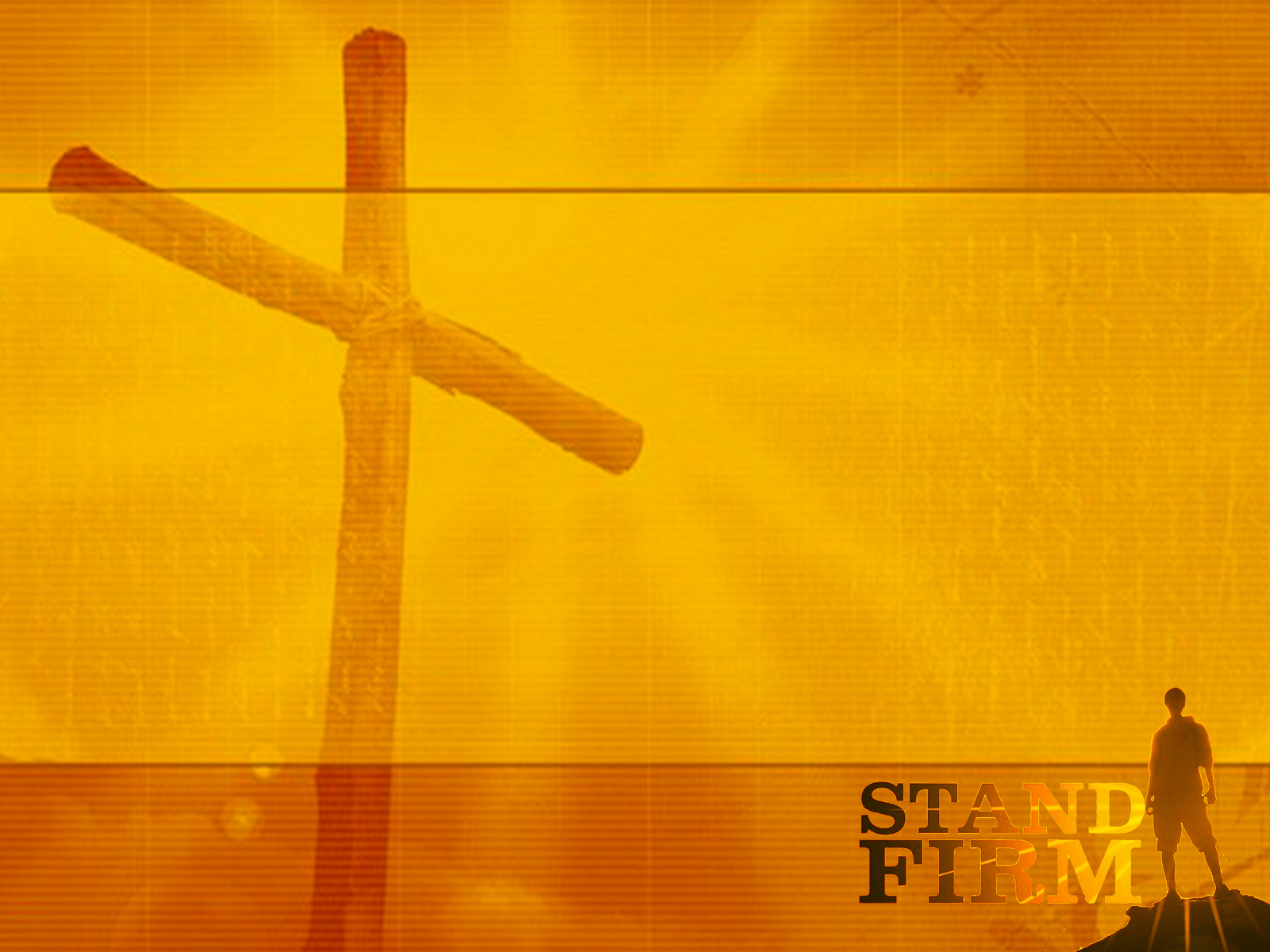 A) Satan is a powerful, deceptive enemy 

1 Peter 5:8-9 NASB
(8)  Be of sober spirit, be on the alert. Your adversary, the devil, prowls around like a roaring lion, seeking someone to devour.
(9)  But resist him, firm in your faith, knowing that the same experiences of suffering are being accomplished by your brethren who are in the world.
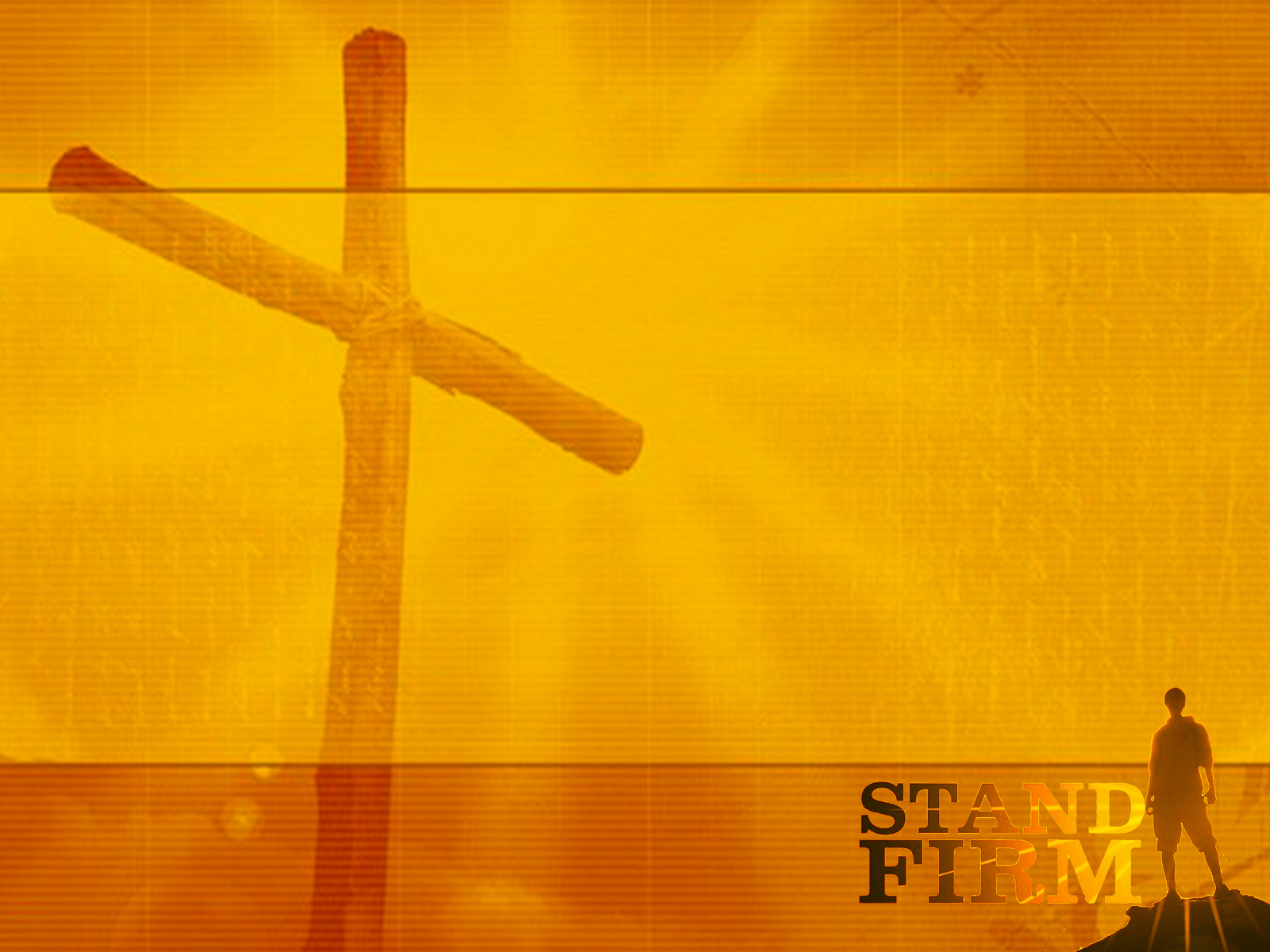 B) There is a war going on!

1 Corinthians 16:13 NASB
(13)  Be on the alert, stand firm in the faith, act like men, be strong.
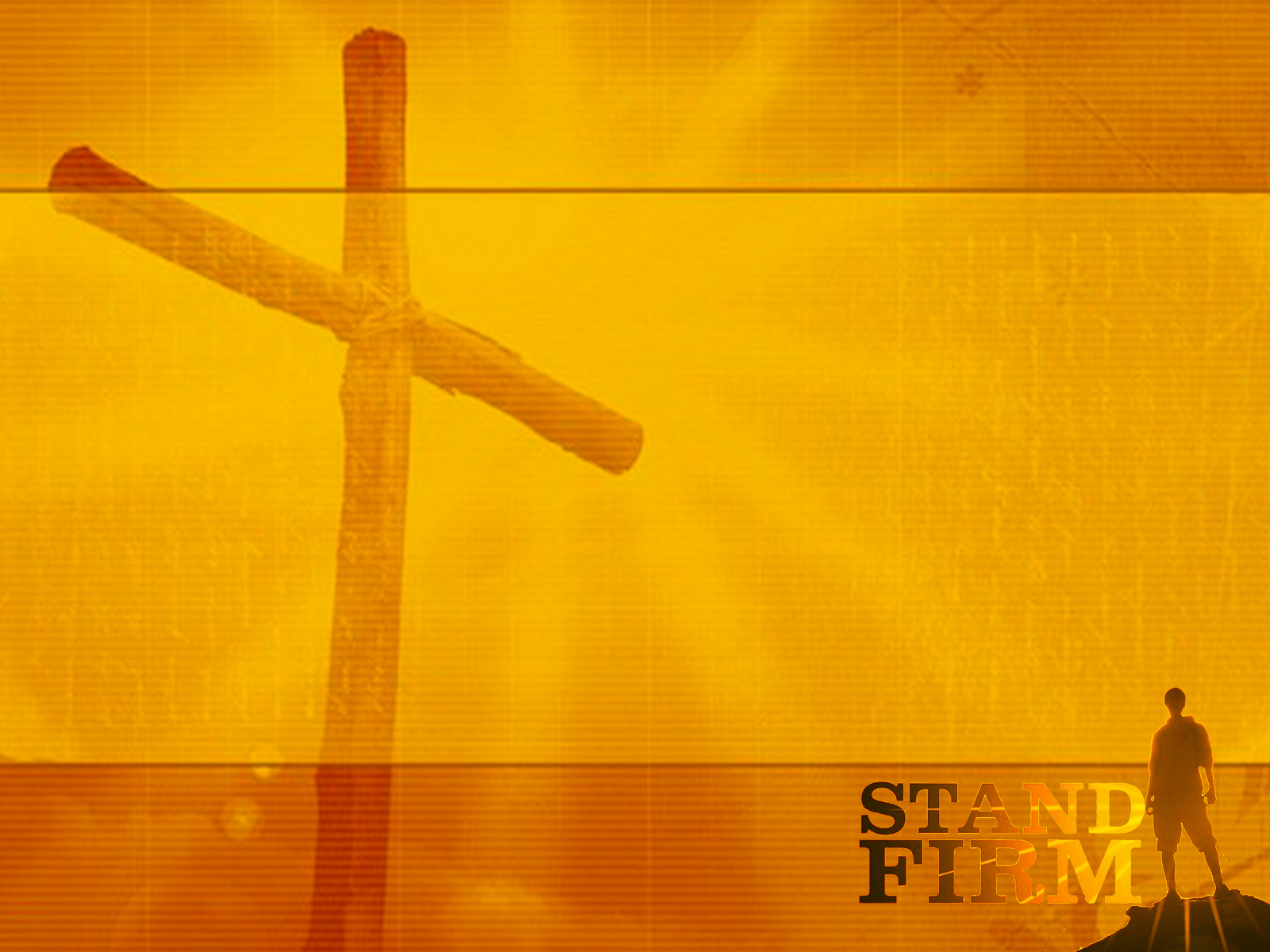 C) There are things we cannot 							“stand firm” upon

Emotions
Conscience
Others
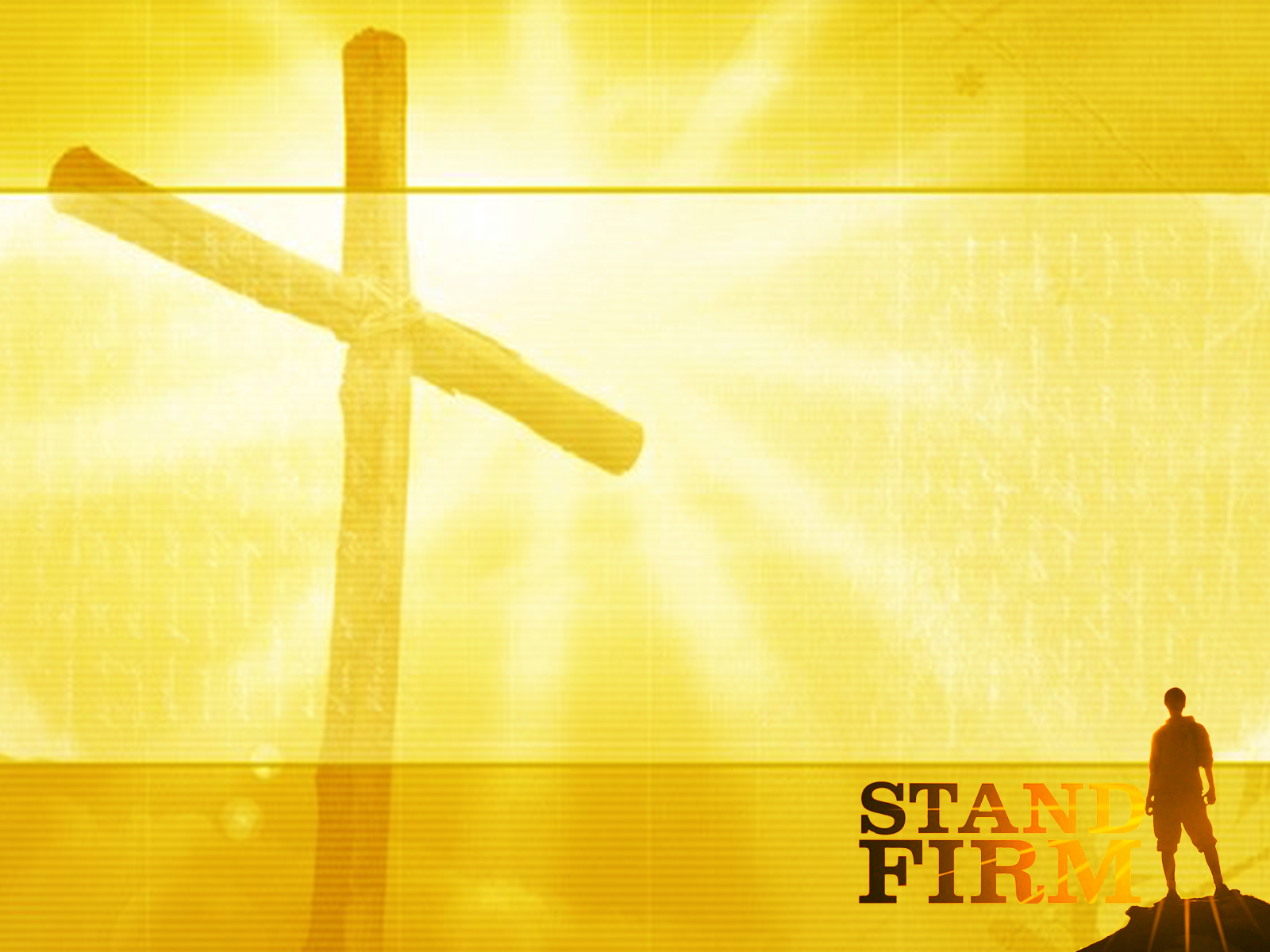 II. How Will We Be Able 
to Stand Firm? 
(Ephesians 6:13)
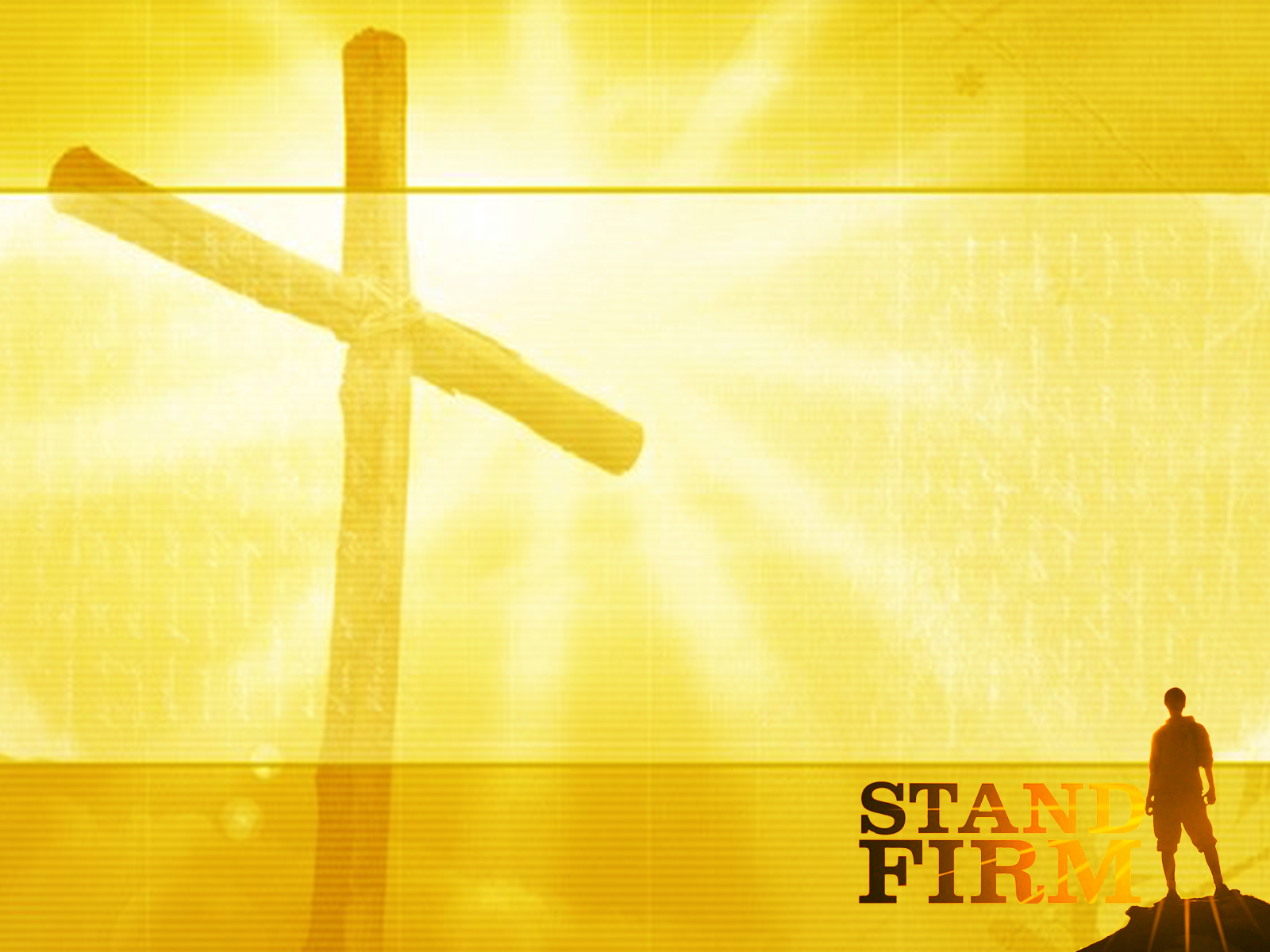 A) Preparation 
B) Need a solid foundation
		1. Jesus
		2. God knows His 
C) Prayer (Ephesians 6:18-20)
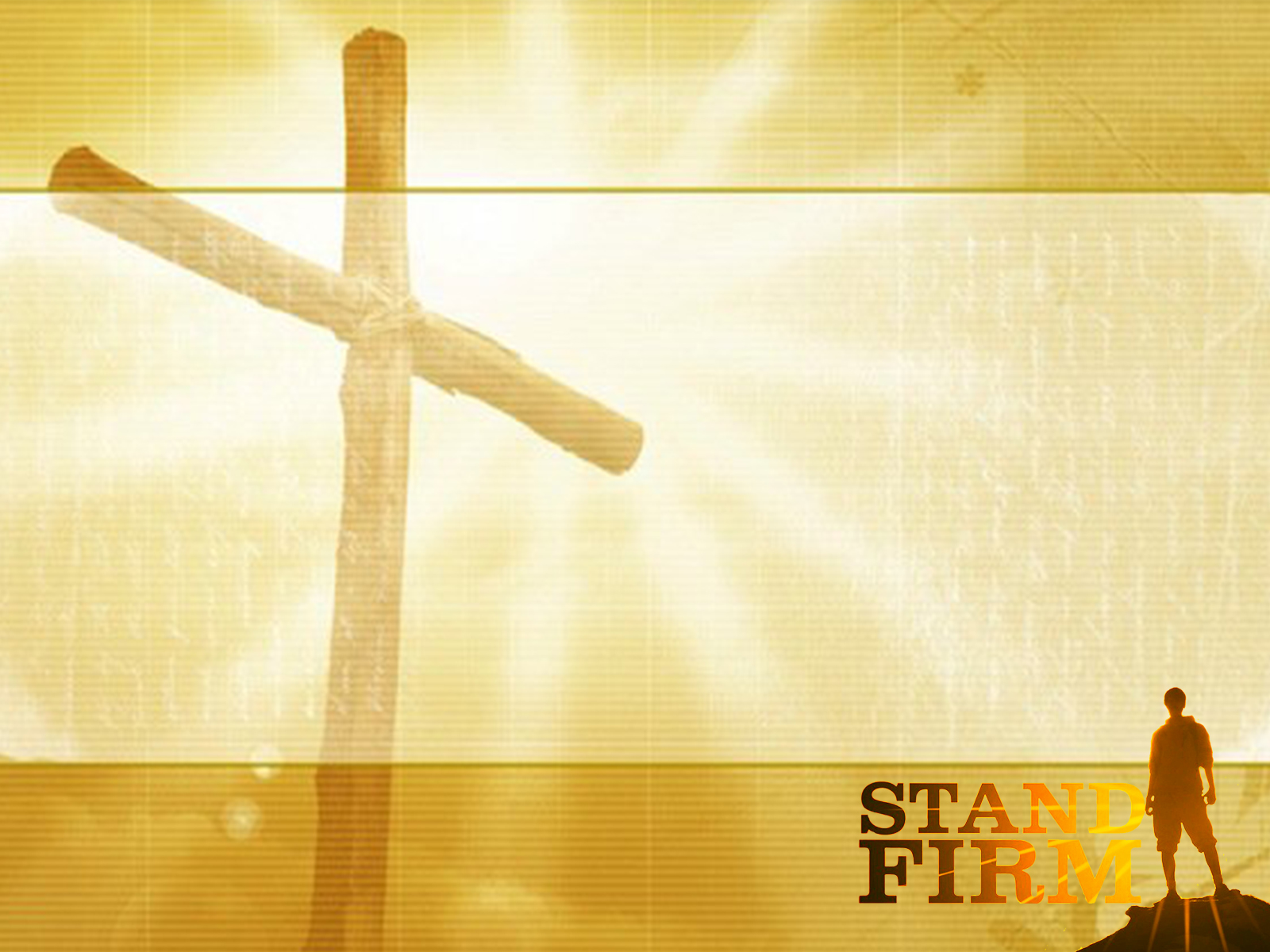 III. Stand Firm in What? (Ephesians 6:14-17)
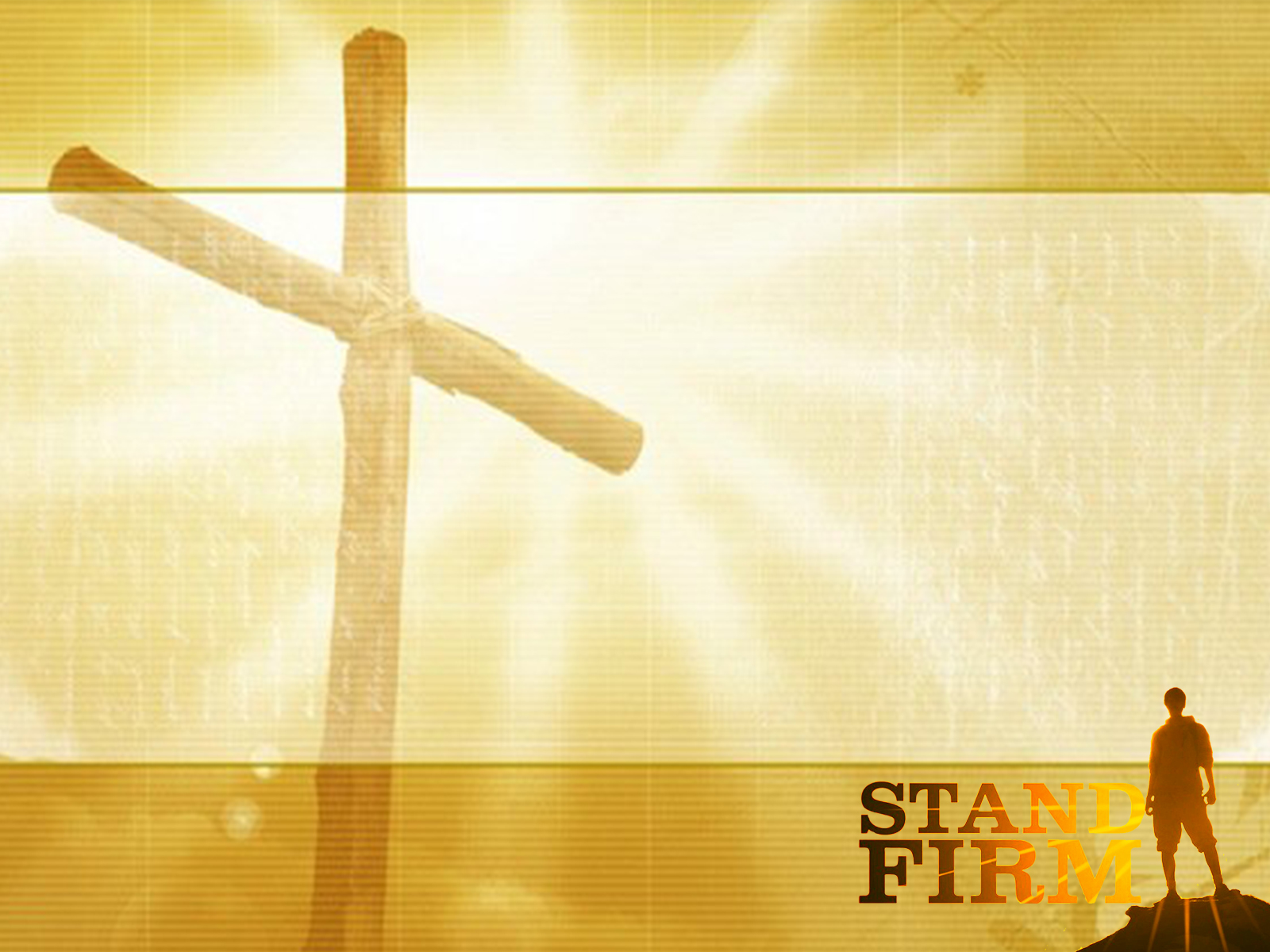 A) Truth
	B) Righteousness
	C) Gospel of Peace
	D) Faith
	E) Salvation
	F) Word of God
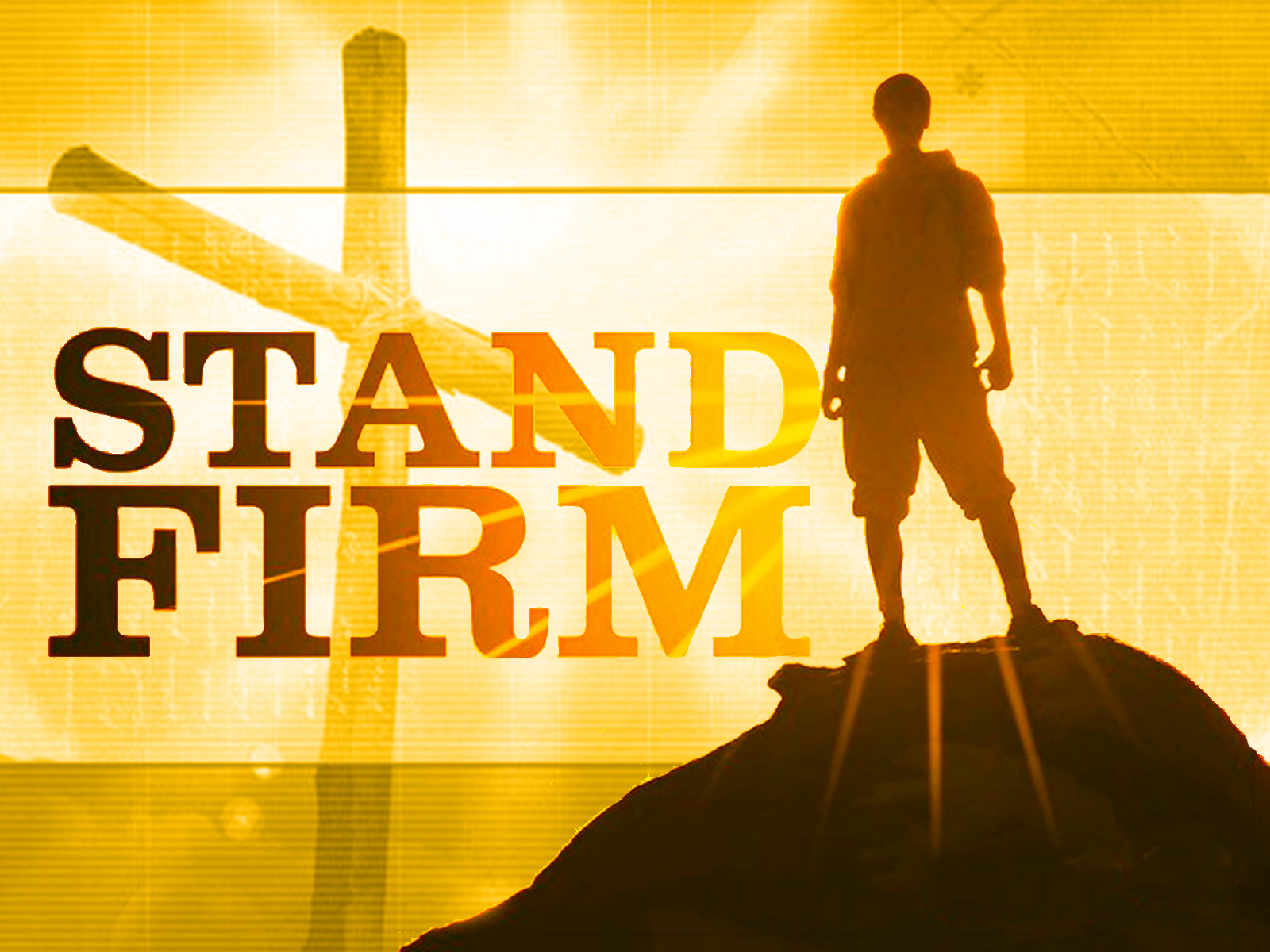